DAG-Based Compositional Approaches for LTLf to DFA Conversions
Suguman Bansal, Yash Kankariya            Yong Li
Georgia Institute of Technology, USA
University of Liverpool, UK
1
Linear Temporal Logic over finite traces (LTLf) [De Giacomo and Vardi; IJCAI 2013]
Describes behaviors of finite but unbounded length

Same syntax as Linear Temporal Logic (LTL)

Example: F (￢(X true) ∧ a)
“a holds at the last position”
2
LTLf synthesis [De Giacomo and Vardi; IJCAI 2015]
LTLf formula
Adversarial Environment
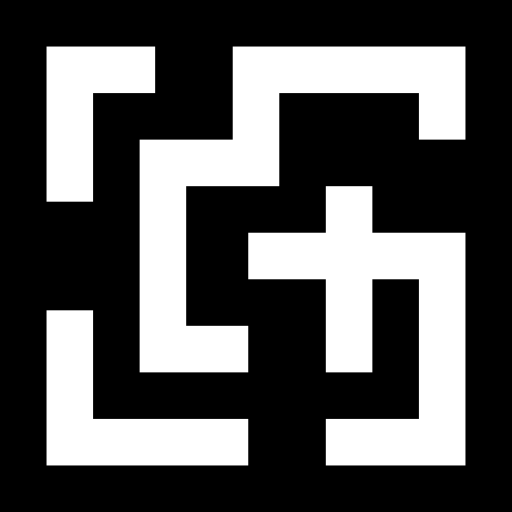 DFA
output
input
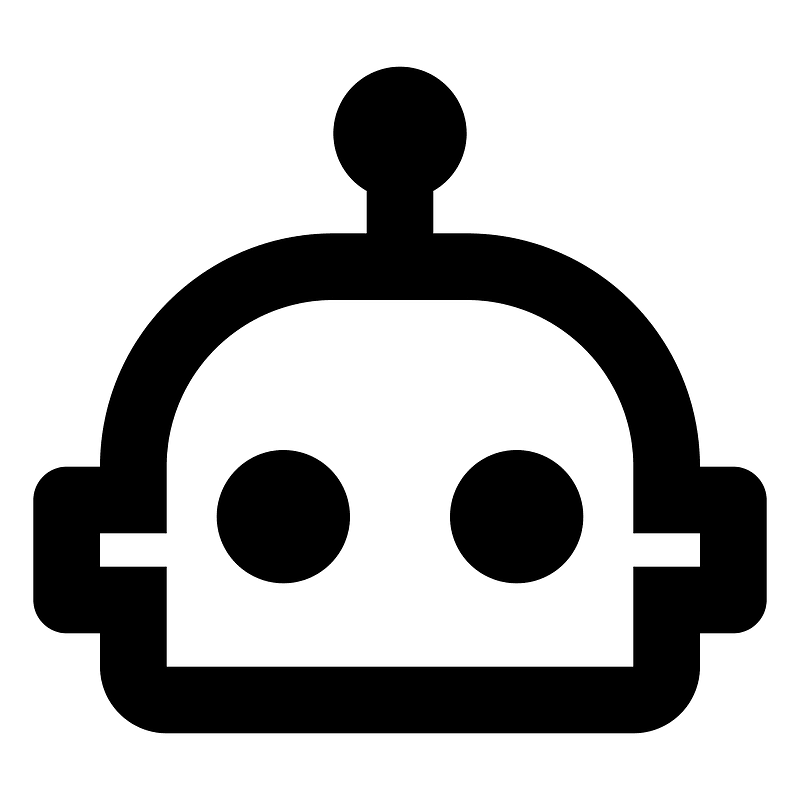 Solve DFA game
Reactive System
3
Our focus: LTLf to DFA[De Giacomo and Vardi; IJCAI 2013]
The foundation of such applications

The main bottleneck for LTLf synthesis
4
Current compositional methodology
Abstract Syntax Tree
DFA
LTLf
AST
Composition phase:
Leaves to root
Decomposition phase
AST: leaves are arbitrary LTLf formulas rather than atoms
Assumption: off-the-shelf DFA conversion tool for leaf formulas at hand, e.g. Mona
5
[Speaker Notes: DFA construction for leaves can be unfolding formulas or compositional]
Our contributions
Highlight three optimizations in decomposition:
 Balanced depth for AST unrolling 
 Duplicate removal 
 Formula transformation

Speedups up to 8000x against the state of art tools Lisa and Lydia
6
AST unrolling depth
(F a ∨ G b) ∧ (F a ∨  (c U d))
Lydia
Lisa
∧
∧
∨
∨
F a ∨ G b
F a ∨  (c U d)
U
G
F
F
d
c
a
a
b
Only outmost ops
Large leaf formulas
Polytime compositions
Until atoms
Small leaf formulas
Exptime projection/determinization in compositions
7
[Speaker Notes: Mention why large or small directly external conversion tool for leaf subformulas]
AST unrolling depth
(F a ∨ G b) ∧ (F a ∨  (c U d))
Ours
Lydia
Lisa
∧
∧
∧
∨
∨
∨
∨
F a ∨ G b
F a ∨  (c U d)
U
G
F
F
Gb
Fa
cUd
Fa
d
c
a
a
b
Only outmost ops
Large leaf formulas
Polytime compositions
Until atoms
Small leaf formulas
Exptime projection/determinization in compositions
Until temporal ops
More balanced depth
8
Duplicate removal
(F a ∨ G b) ∧ (F a ∨  (c U d))
∧
∧
Directed Acyclic Graph (DAG)
∨
∨
∨
∨
Gb
Fa
Gb
cUd
cUd
Fa
Fa
Avoid redundant DFA constructions: 
only lightweight syntax check of formulas
9
Formula transformation
(F a ∨ G b) ∧ (F a ∨  (c U d))
∧
∧
∨
∨
∨
Fa
Gb
Gb
cUd
cUd
Fa
Apply associative law to reduce the number of nodes (i.e., composition steps): 3 to 2
10
Empirical Evaluation
Lisa: Spot-based
Lisa-Explicit
Lydia: Mona-based

Lisa2: Spot-based or Mona-based 
Lisa2-Spot vs. Lisa and Lisa-Explicit
Lisa2-Mona vs. Lydia

Benchmarks: LTLf track from SYNTCOMP 2023
Random + Structured (Counter, Counters, Nim)
4 hrs timeout
11
Cactus plot: All benchmarks
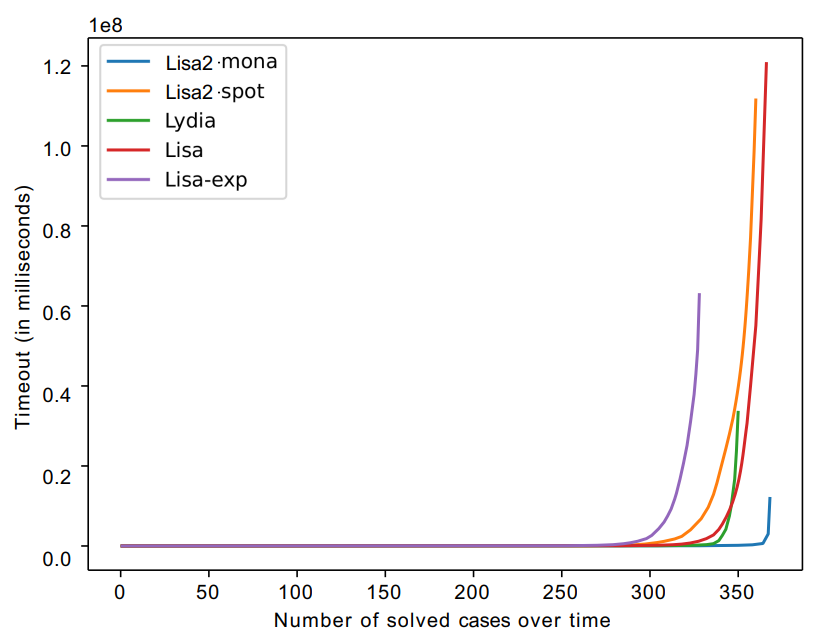 Lisa2-Mona: most benchmarks with least runtime

Lisa2-Spot: better than Lisa-Explicit
12
[Speaker Notes: Bottom right corner is the best]
Cactus plot: structured benchmarks
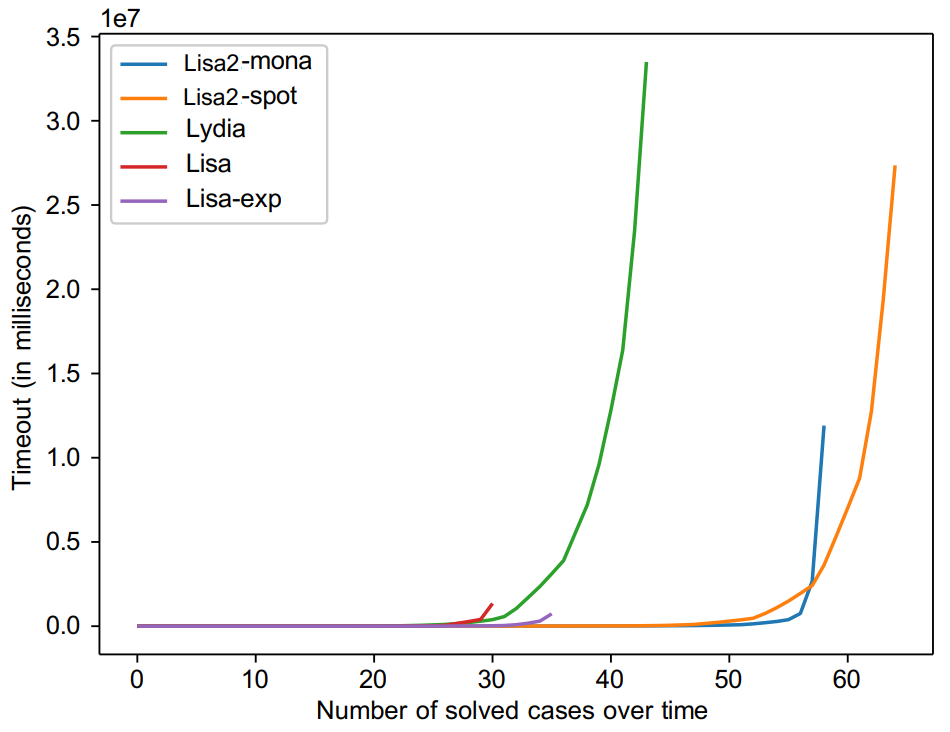 Lisa2-Spot solves most structured benchmarks 

Lisa2 is better than both Lisa and Lydia
13
Comparison on challenging Nim benchmarks
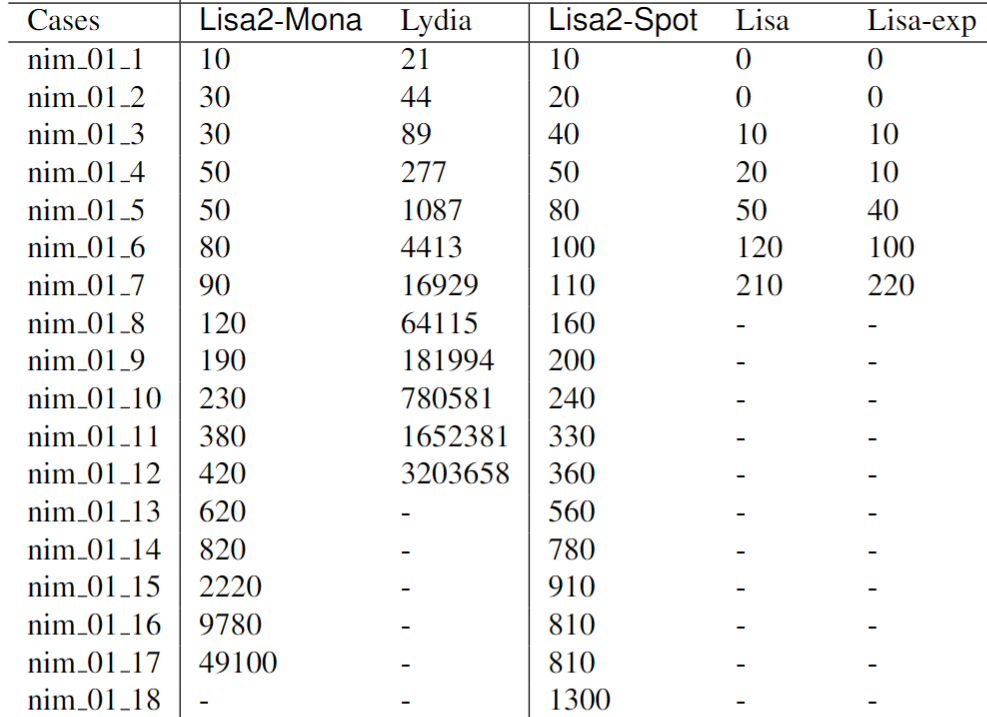 Lisa2: more significant on most challenging class

Up to 8000x speedup

Lisa/Lydia failure: Large intermediate DFAs but small final DFA;
ours is more balanced
14
Effect of formula transformation
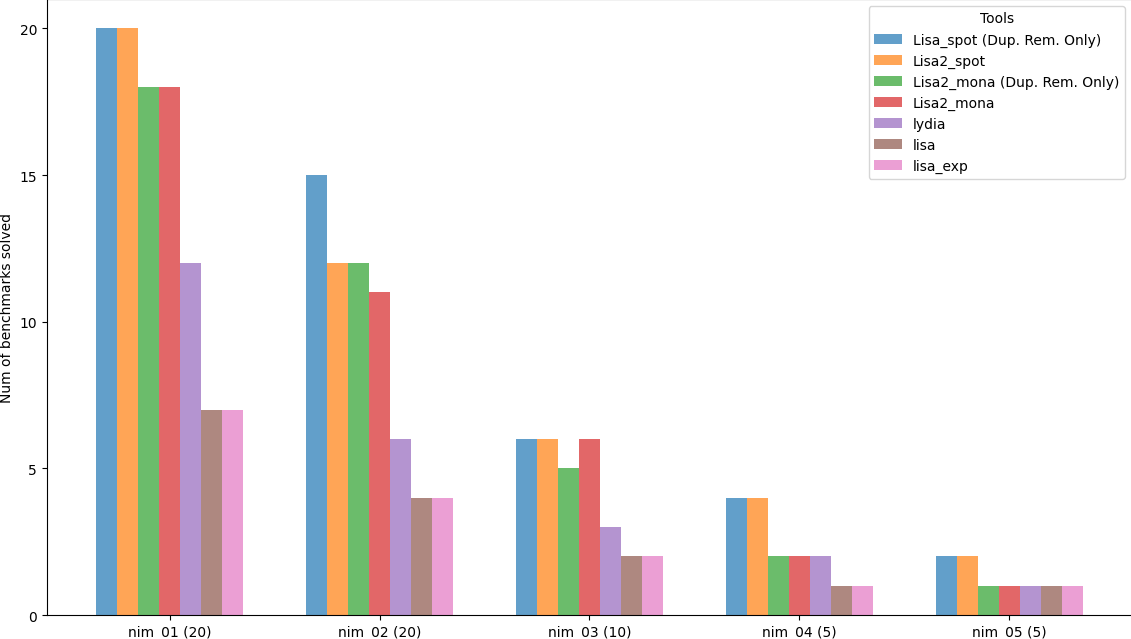 Lisa2-Mona: 
transformation can improve performance but not stable

Hard to predict because of new formulas created
Worse
Better
15
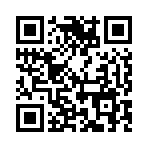 Conclusion
Three optimizations in decomposition

Lisa2 improves significantly over state of the arts
 Available at https://github.com/suguman-lab/lisa2

Open problems:
Can we dynamically construct DAG during composition?
Find Lisa2 here
16
Backup slides
17
Current compositional conversion
∧
∨
∨
(F a ∨ G b) ∧ (F a ∨  (c U d))
U
G
F
F
d
c
a
a
b
Decompose
Composition phase:
Leaves to root traversal
18
Current compositional conversion
∧
∨
∨
(F a ∨ G b) ∧ (F a ∨  (c U d))
U
G
F
F
d
c
a
a
b
Decompose
Composition phase:
Leaves to root traversal
19
AST unrolling depth
outmost op only
∧
∧
Lisa
(F a ∨ G b) ∧ (F a ∨  (c U d))
∨
∨
F a ∨ G b
F a ∨  (c U d)
U
G
F
F
Until atoms
Lydia
(Mona-based)
(F a ∨ G b) ∧ (F a ∨  (c U d))
d
c
a
a
b
20
Current compositional conversion
abstract syntrax tree (AST)
∧
∨
∨
(F a ∨ G b) ∧ (F a ∨  (c U d))
U
G
F
F
d
c
a
a
b
21
22
Reinforcement Learning with LTLf Spec[Toro Icarte et al. 2022]
Environment
LTLf formula
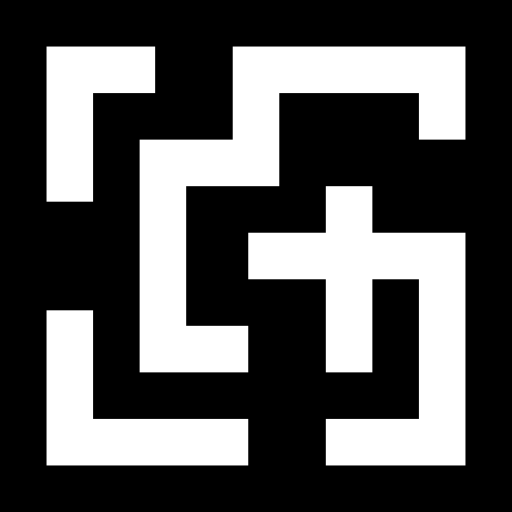 DFA
State &
Reward
action
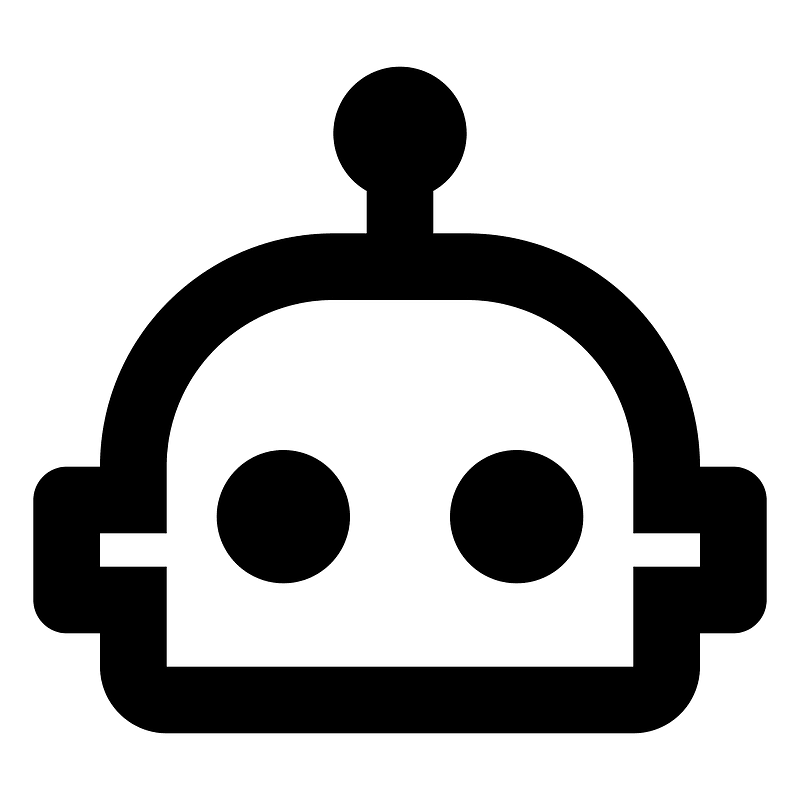 DFA Reward
Machine
23
Agent
AST unrolling depth
(F a ∨ G b) ∧ (F a ∨  (c U d))
Ours
Lydia
(Mona-based)
Lisa
∧
∧
∧
∨
∨
∨
∨
F a ∨ G b
F a ∨  (c U d)
U
G
F
F
Gb
Fa
cUd
Fa
d
c
a
a
b
Until atoms
Small subformulas
Composition involves exptime projection/determinization
Only outmost ops
Large subformulas
Polytime compositions
More balanced depth
24